Top 20 Winning Posters
Spring/Winter 2020 – L’Arche Poster Competition
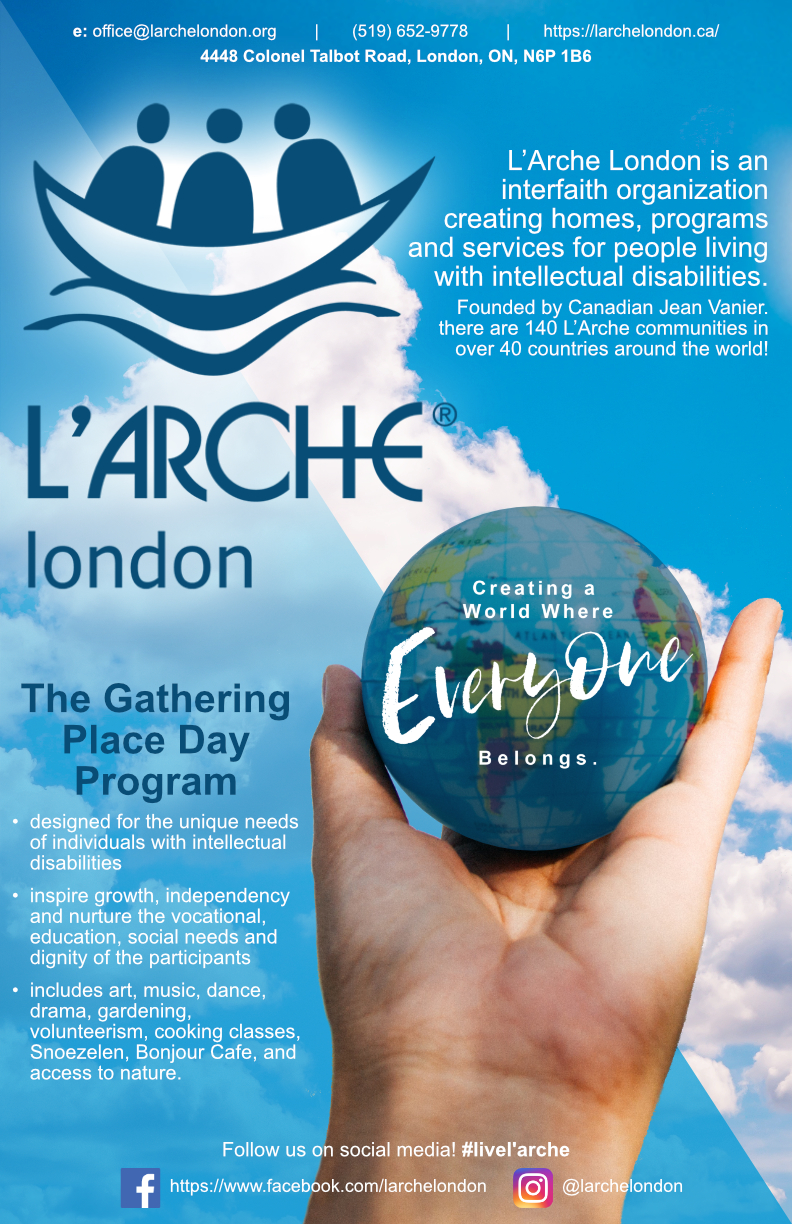 Honourable Mentions
[Speaker Notes: scurri25_poster.jpg]
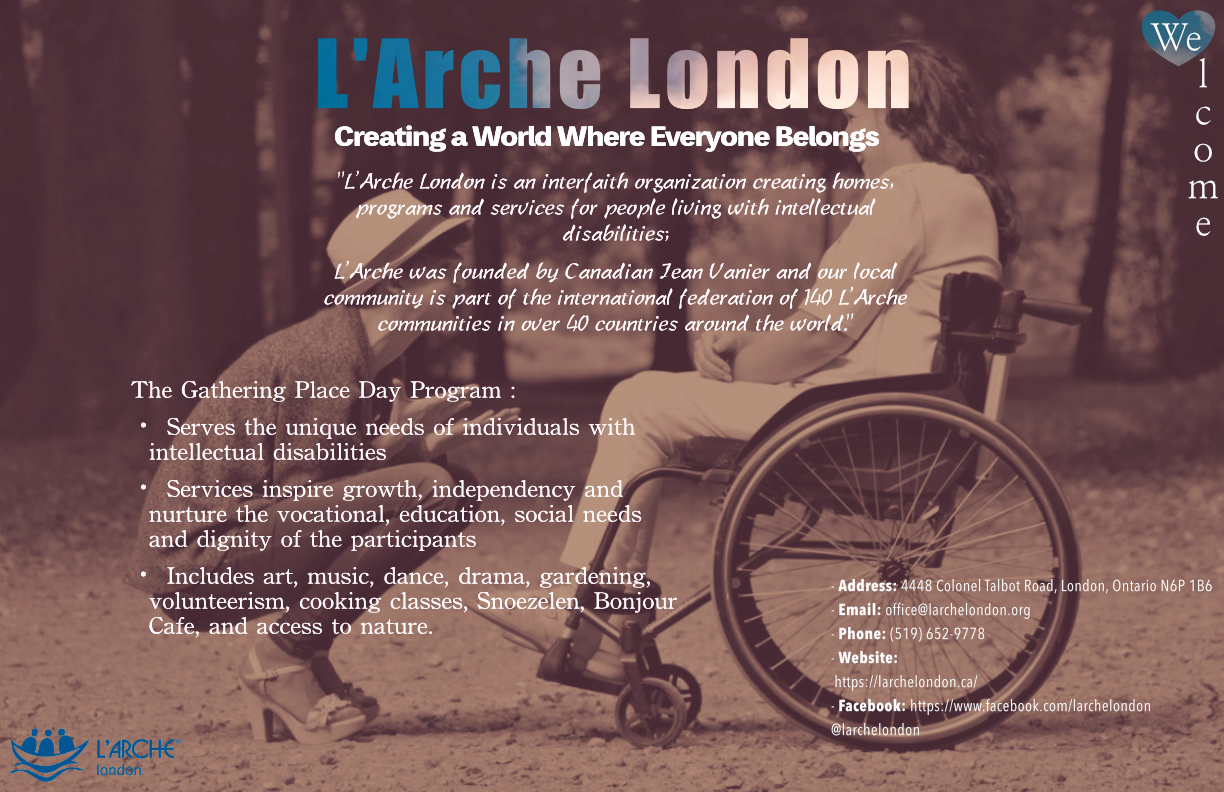 [Speaker Notes: qchen363_poster.jpg]
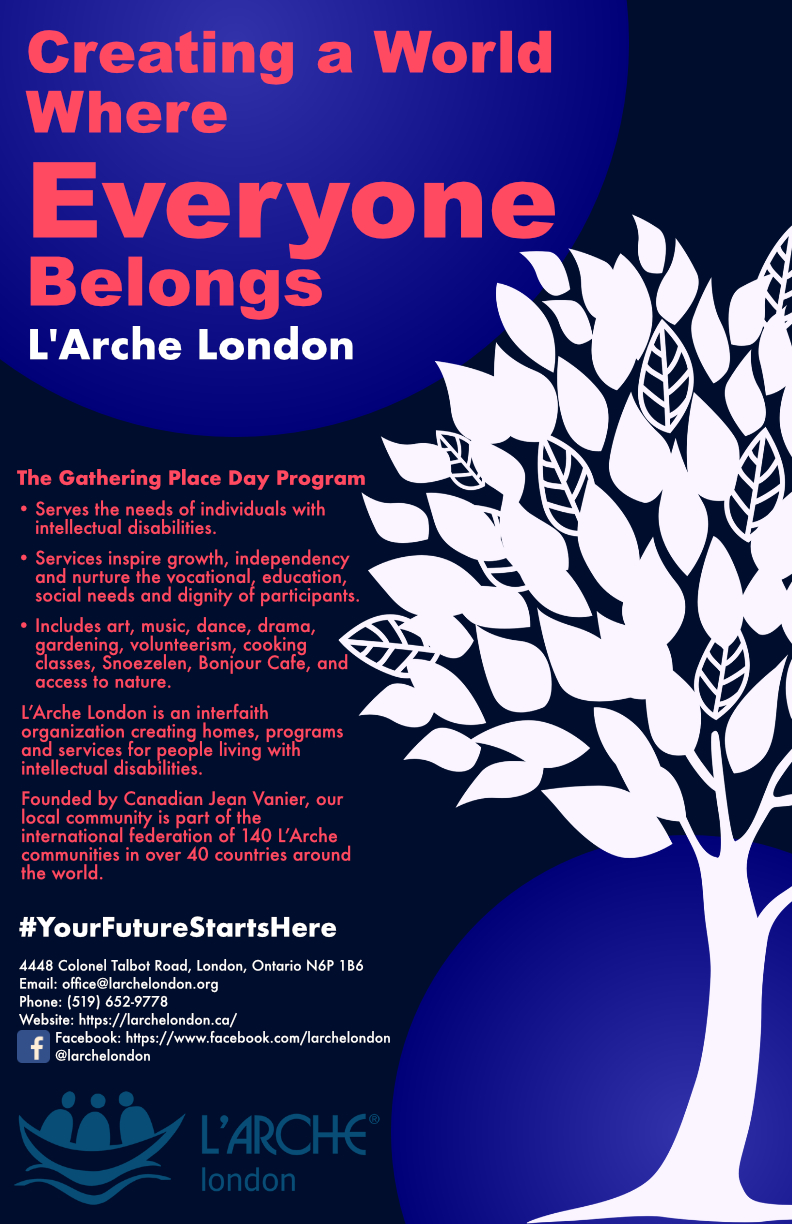 [Speaker Notes: jcosta28_poster.jpg]
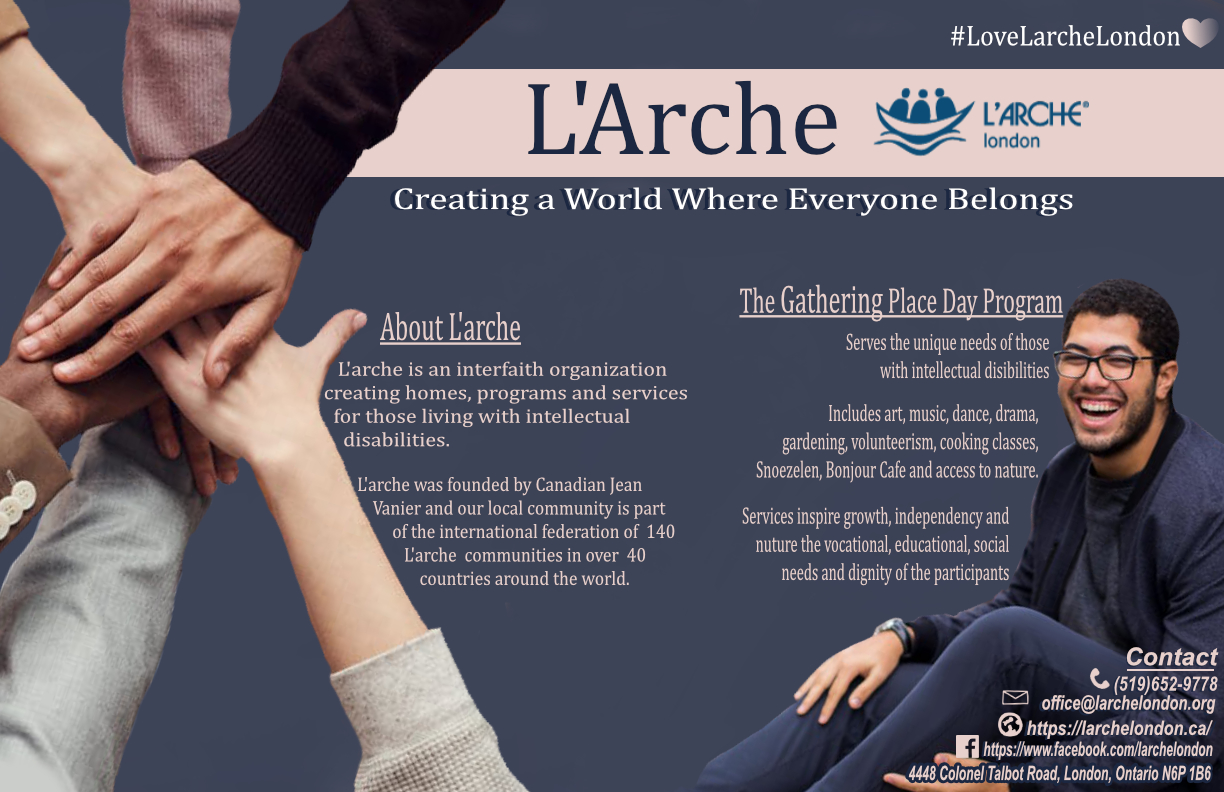 [Speaker Notes: ecolli22_poster.jpg]
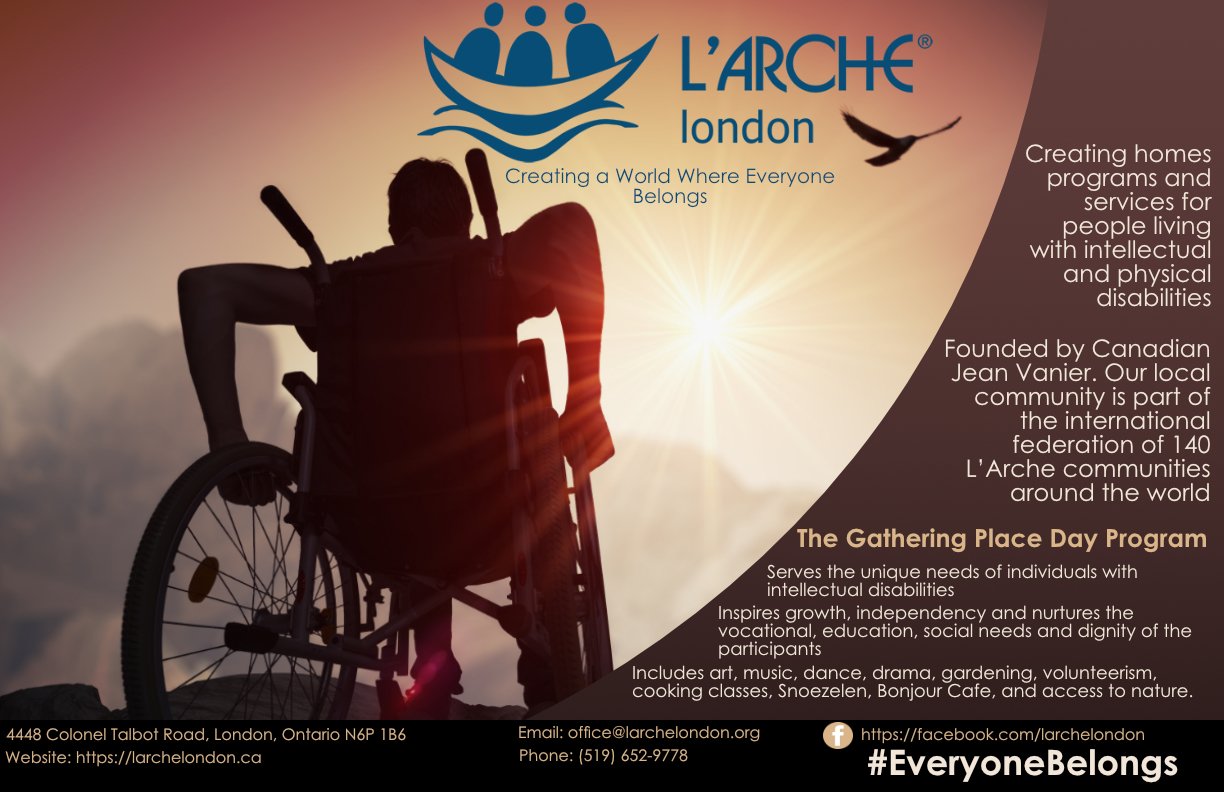 [Speaker Notes: ddavie9_poster.jpg]
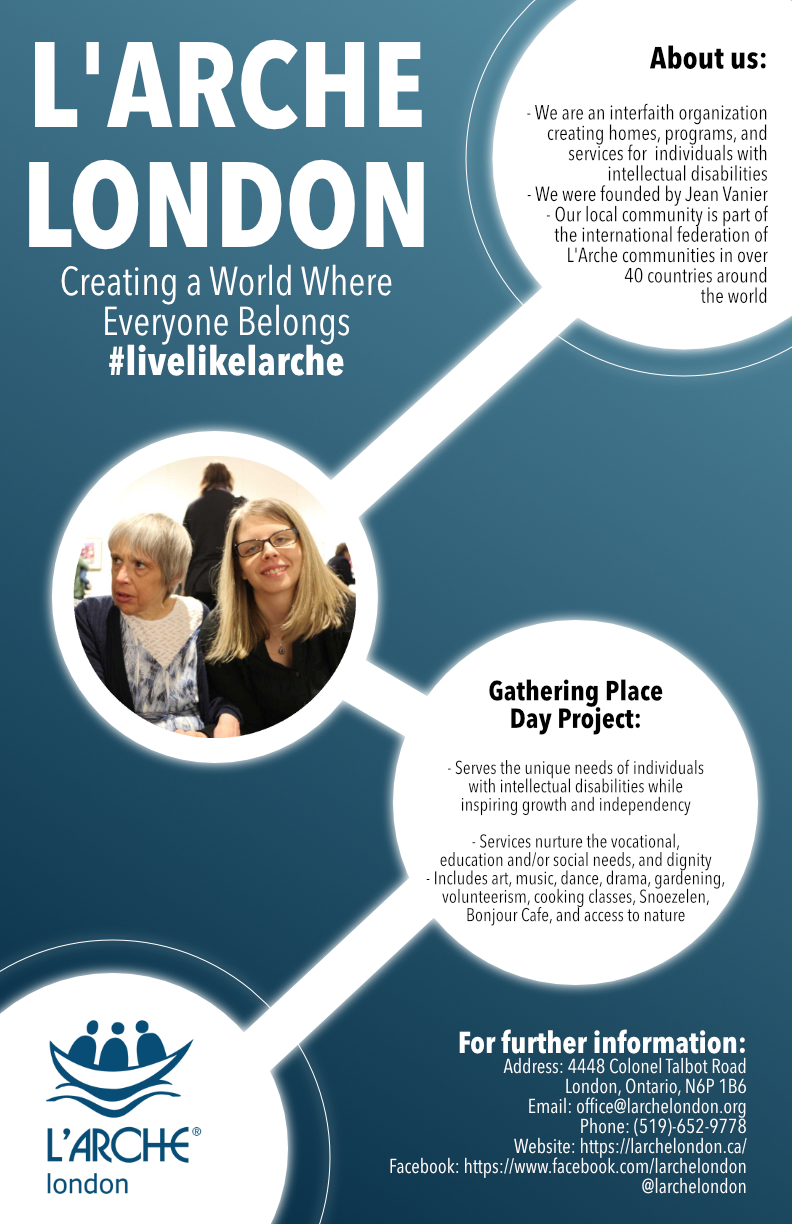 [Speaker Notes: jhulbig_poster.jpg]
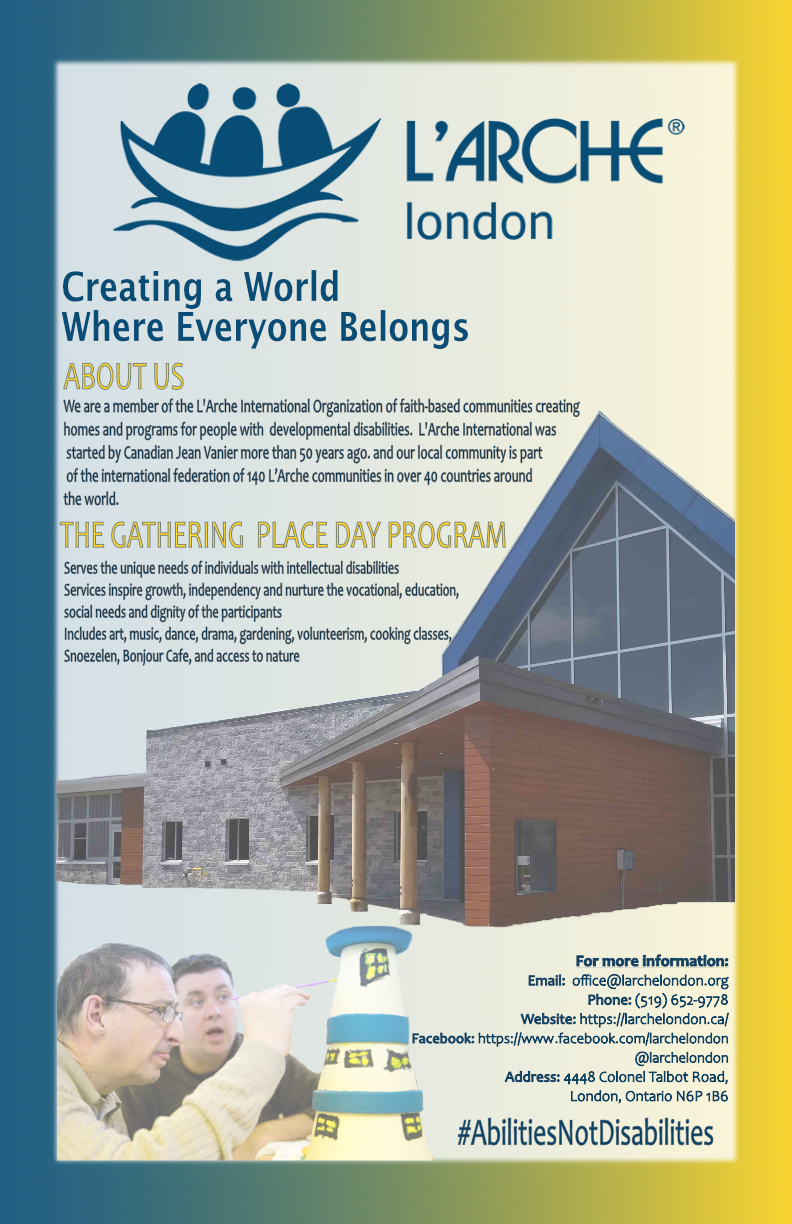 [Speaker Notes: klaus_poster.jpg]
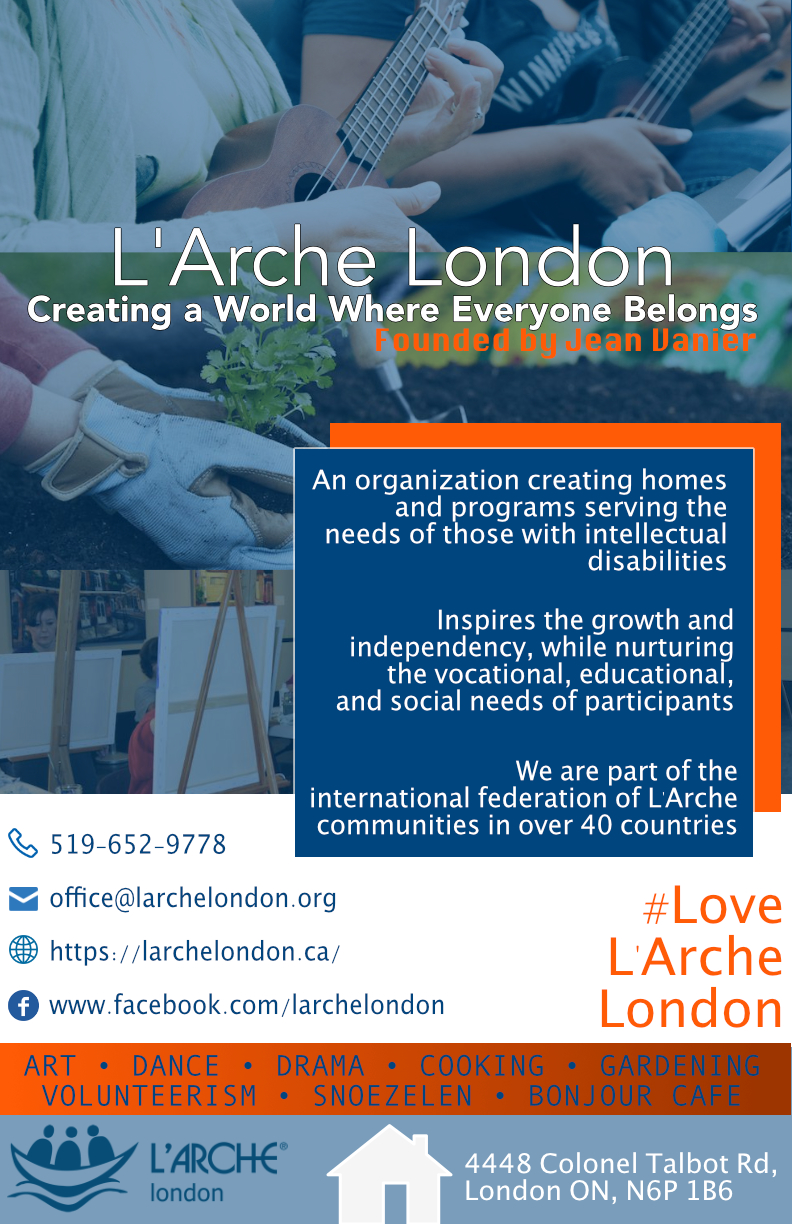 [Speaker Notes: mrocco6_poster.jpg]
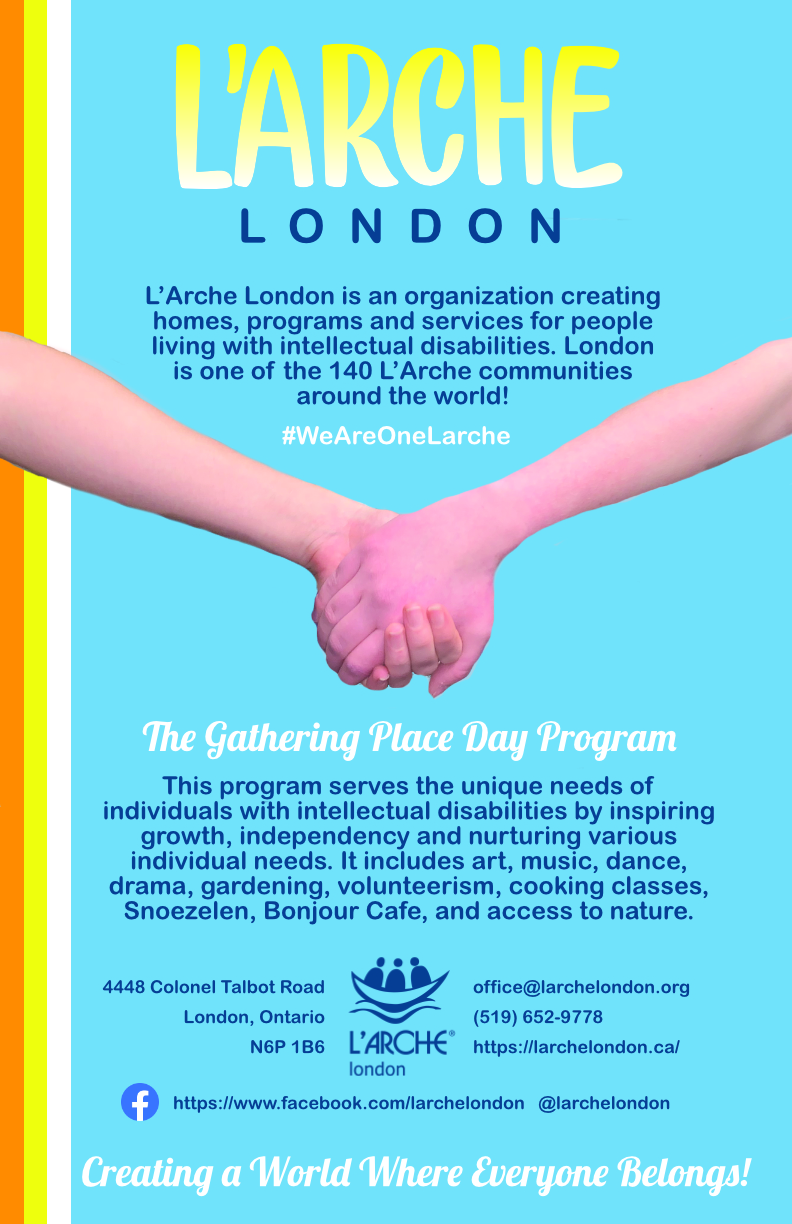 [Speaker Notes: moster2_poster.jpg]
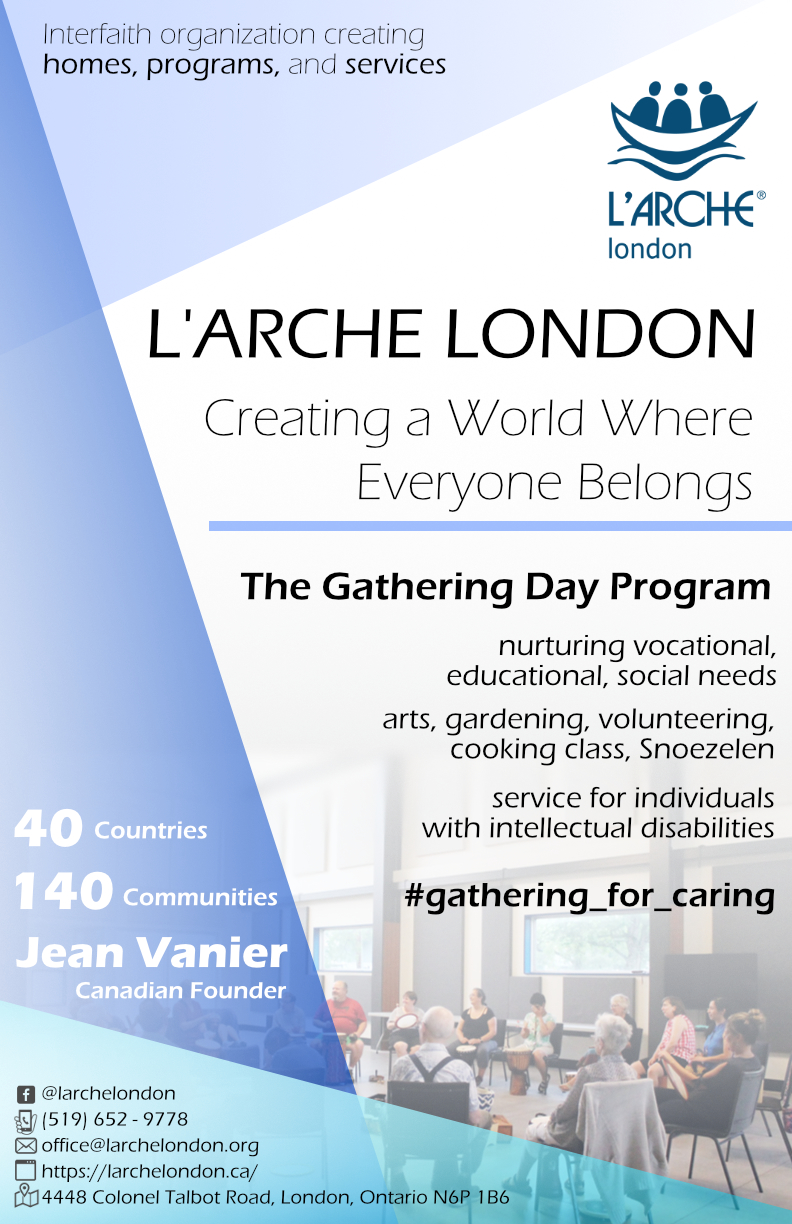 [Speaker Notes: hpaek_poster.jpg]
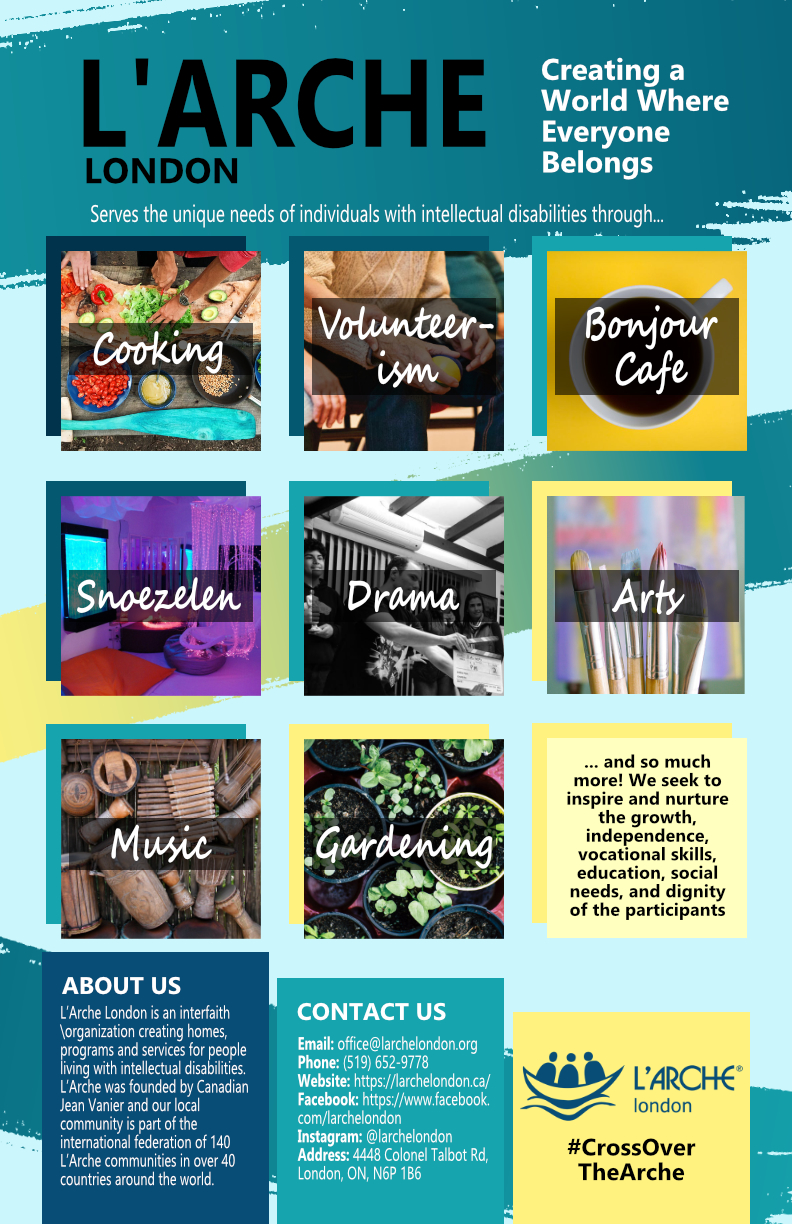 [Speaker Notes: mwen22_poster.jpg]
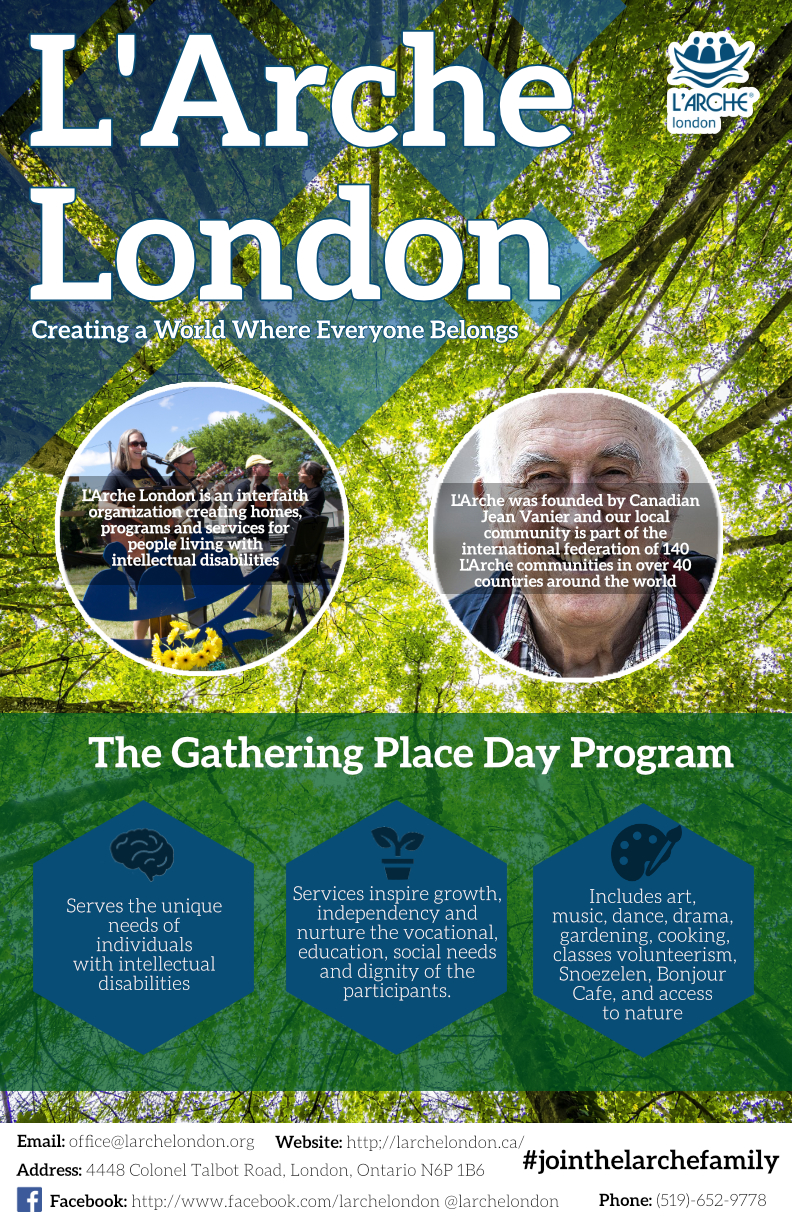 [Speaker Notes: jtinnes_poster.jpg]
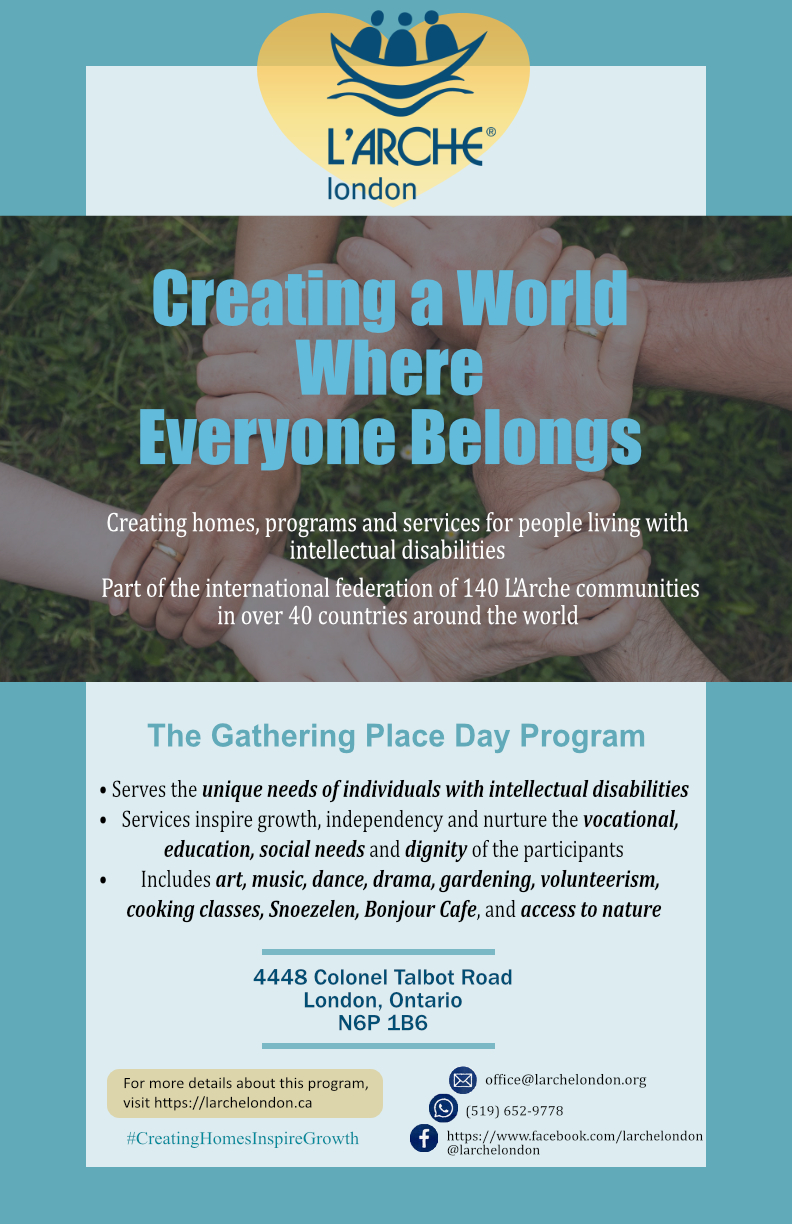 [Speaker Notes: yzhu792_poster.jpg]
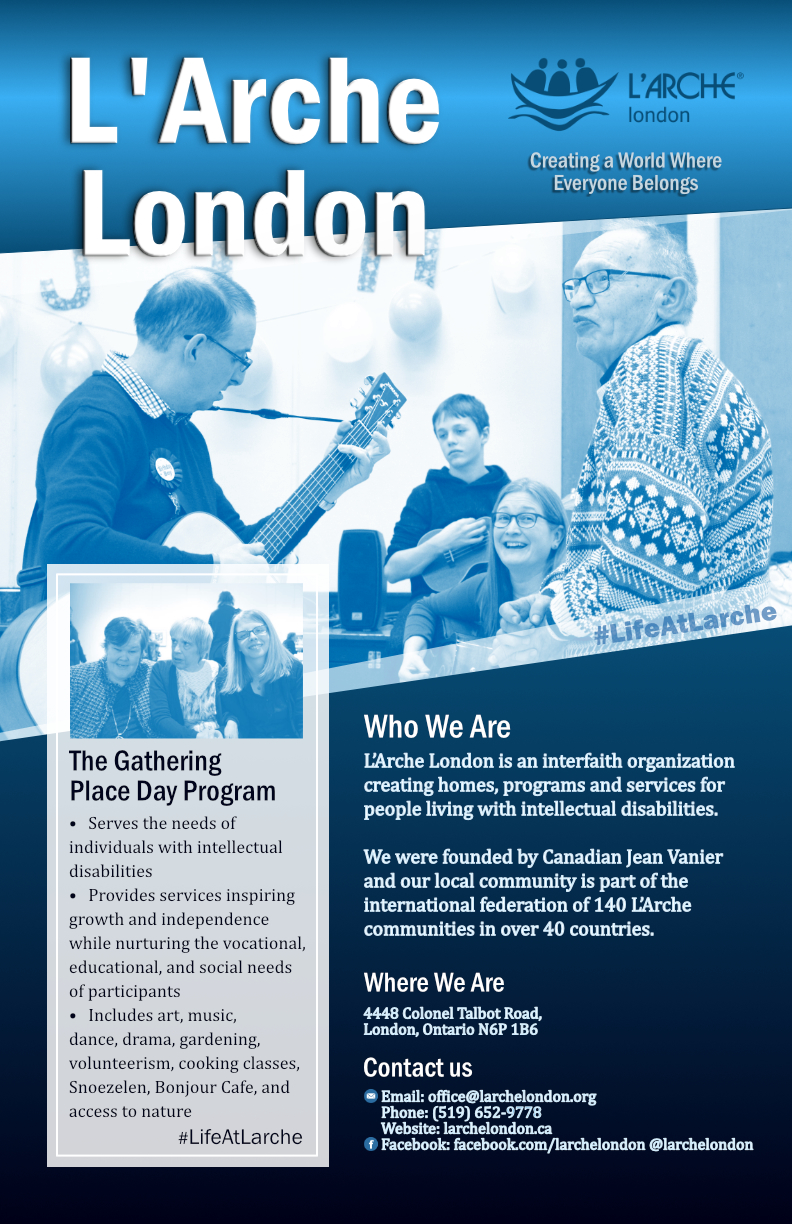 [Speaker Notes: xzhong55_poster.jpg]
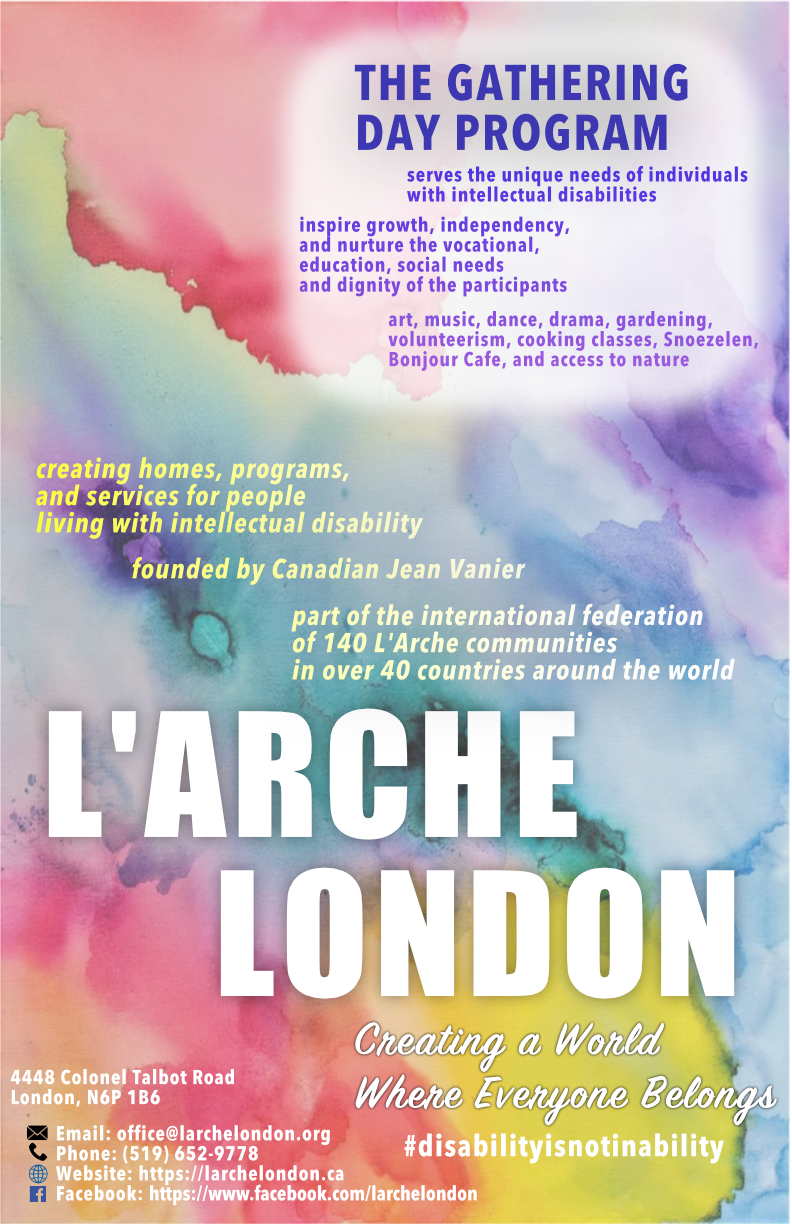 [Speaker Notes: jyoon94_poster.jpg]
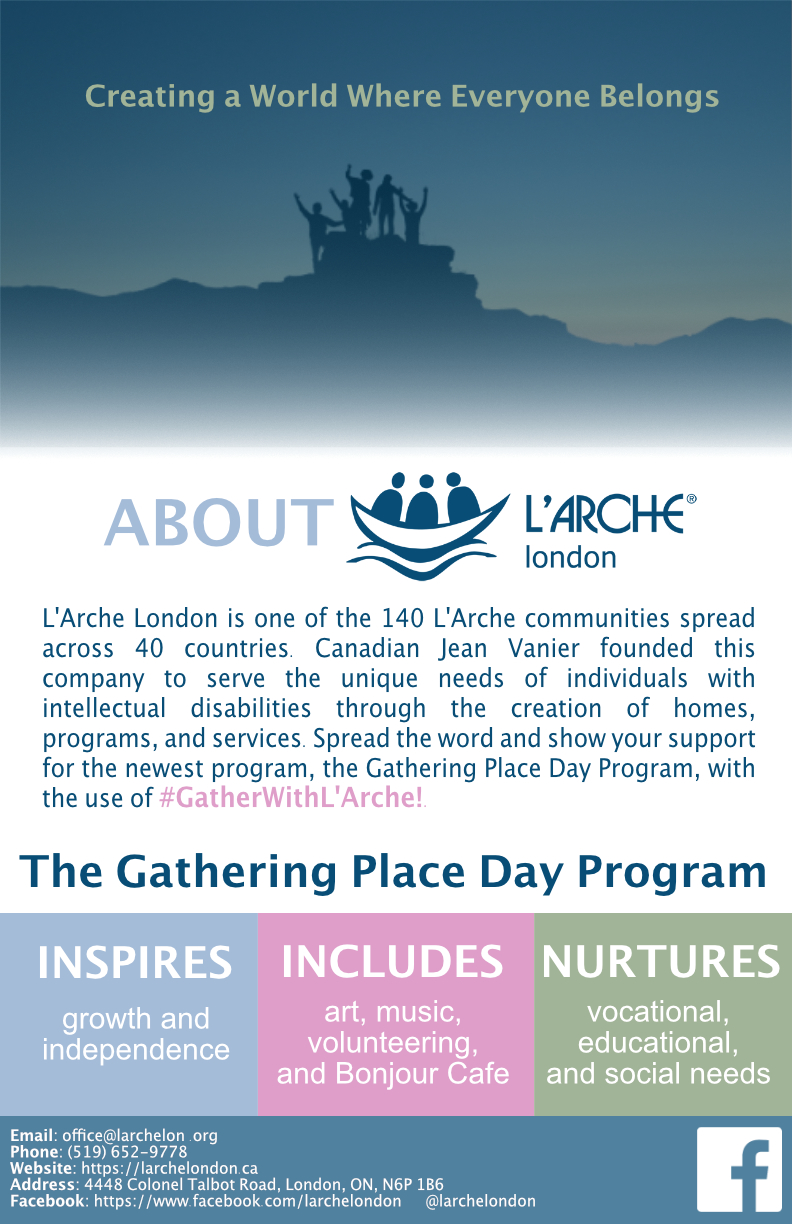 Top 5 Posters– Beaty, Kaeden
(Laura’s Section)
[Speaker Notes: kbeaty_poster.jpg]
Top 5 Posters– Smith, Ava
(Bryan’s Section)
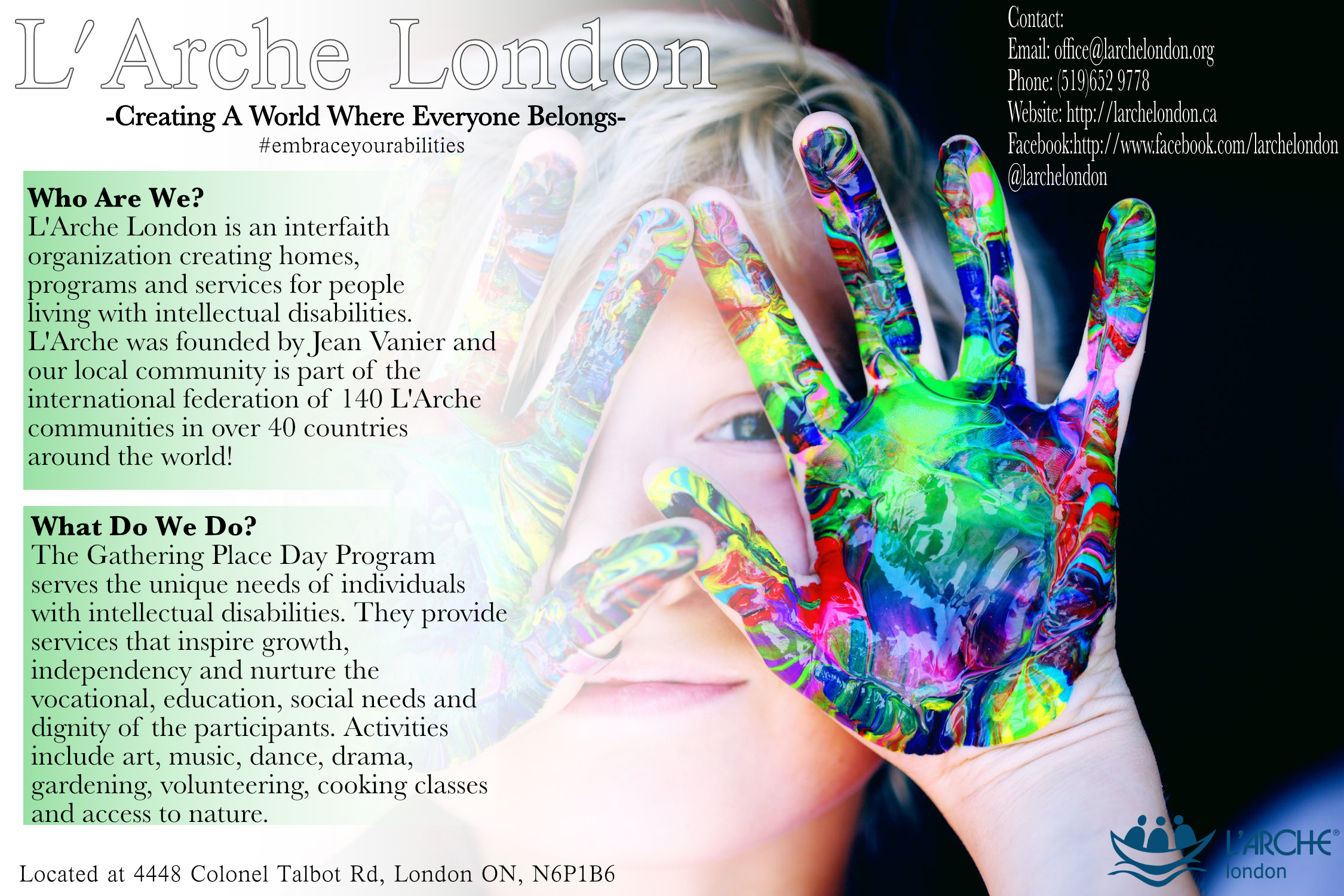 [Speaker Notes: asmit653_poster.jpg]
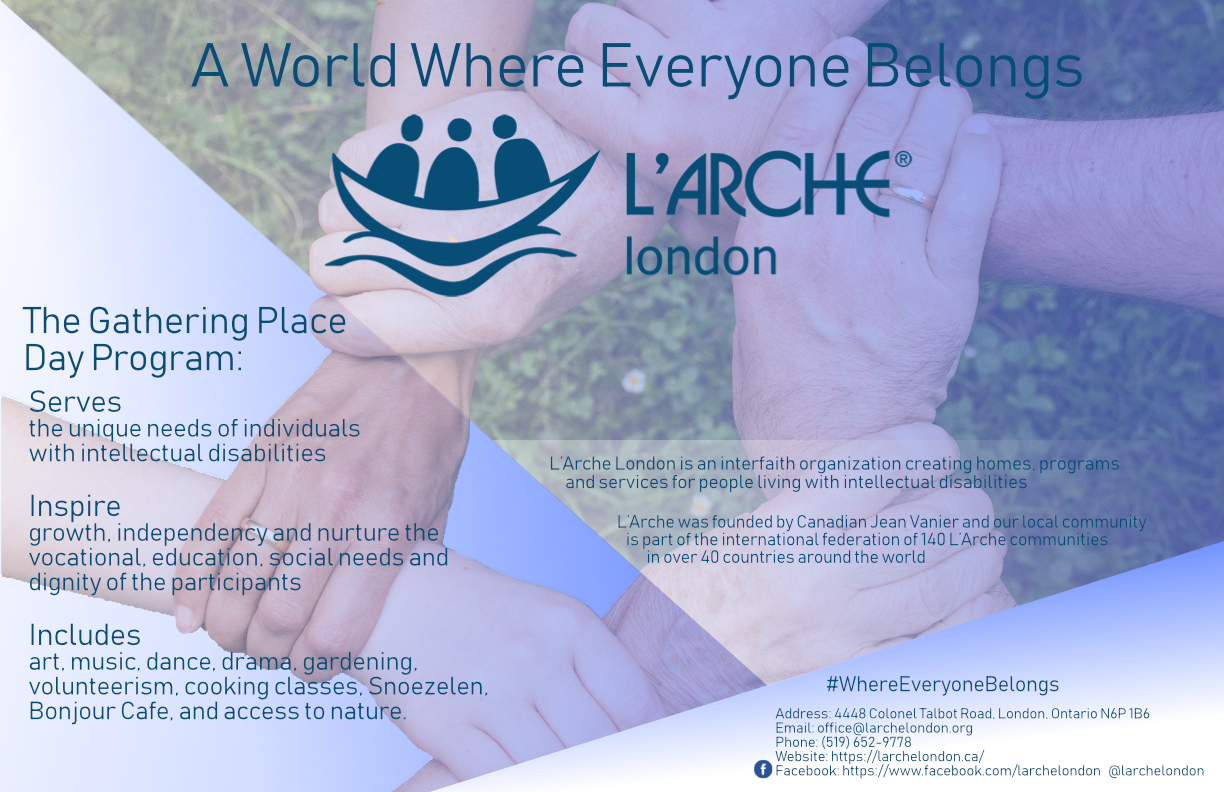 Top 3 Picks– #3 
 Jouda, Saif
(Bryan’s Section)
[Speaker Notes: sjouda_poster.jpg]
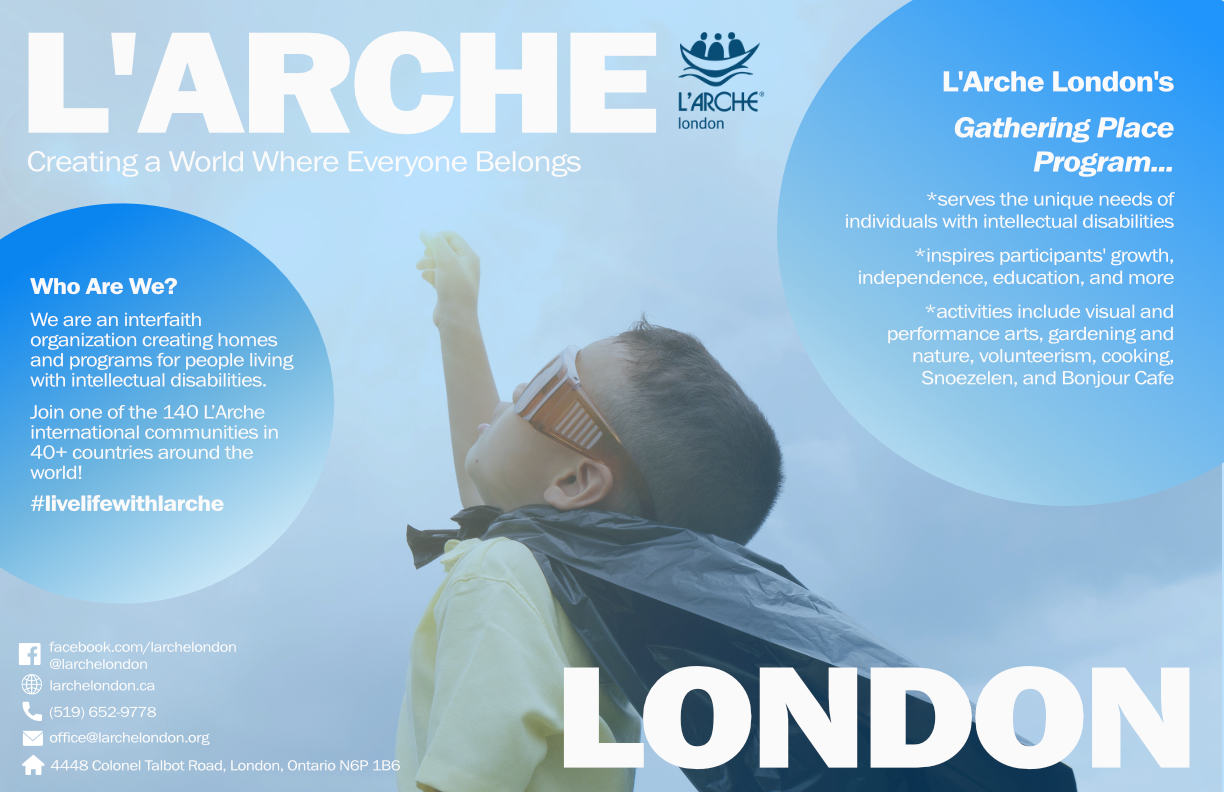 Top 3 Picks– #2 
Wu, Shirley
(Bryan’s Section)
[Speaker Notes: swu546_poster.jpg]
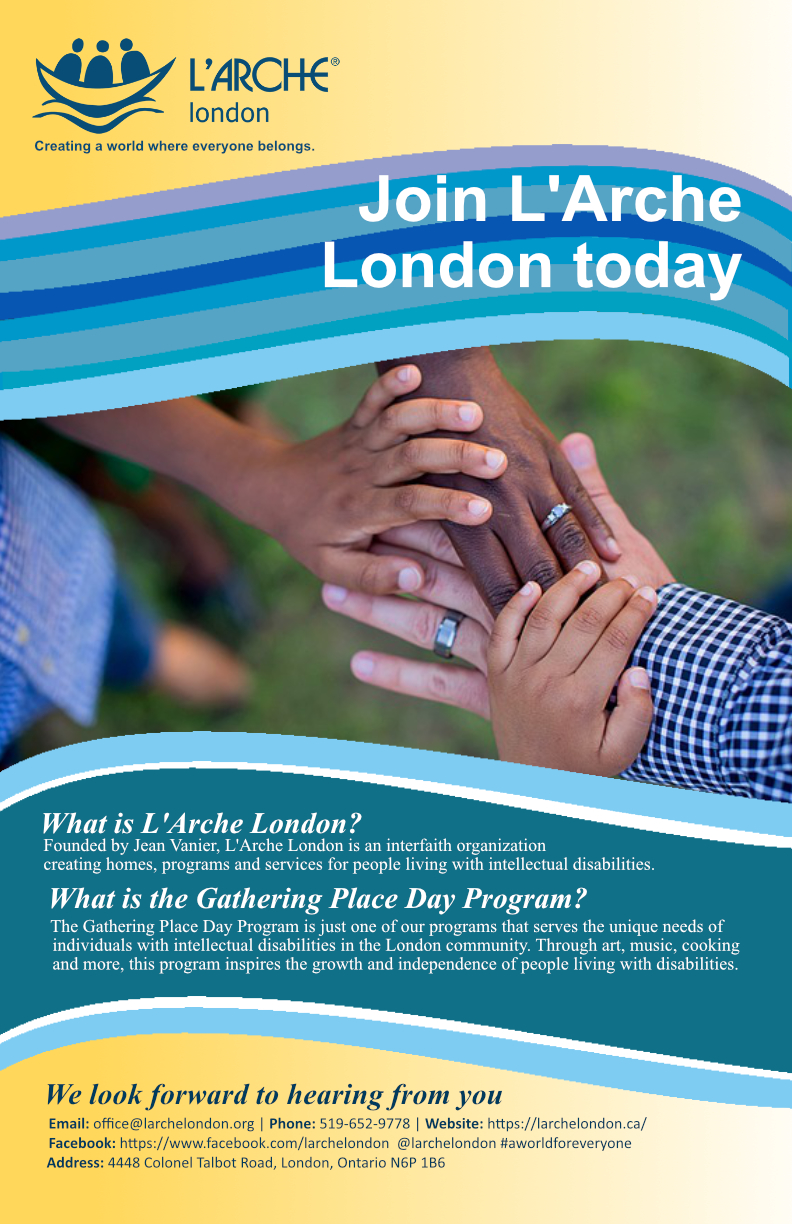 Top 3 Picks– #1
In't Hout, Anika
(Bryan’s Section)
[Speaker Notes: ainthout_poster.jpg]